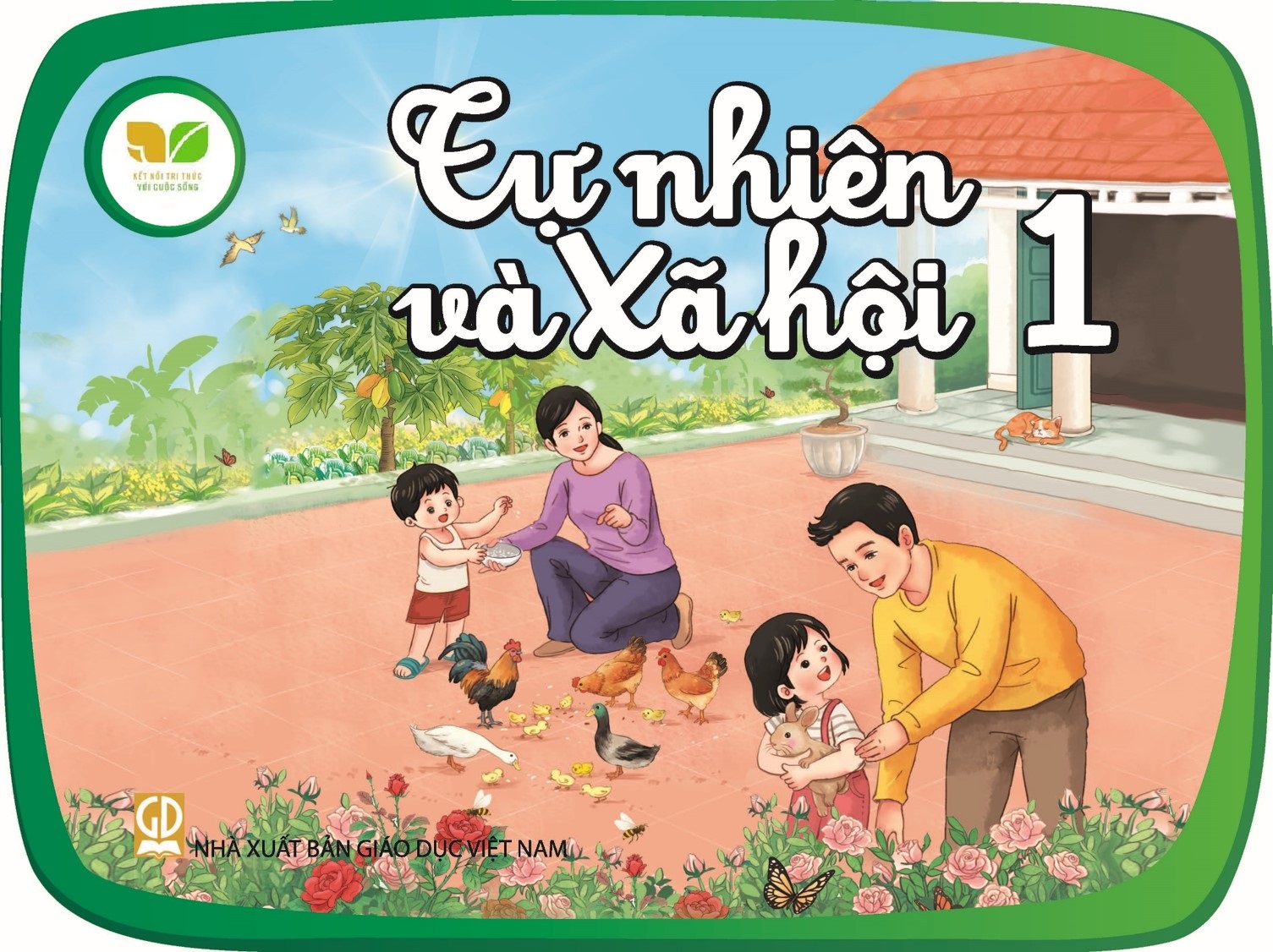 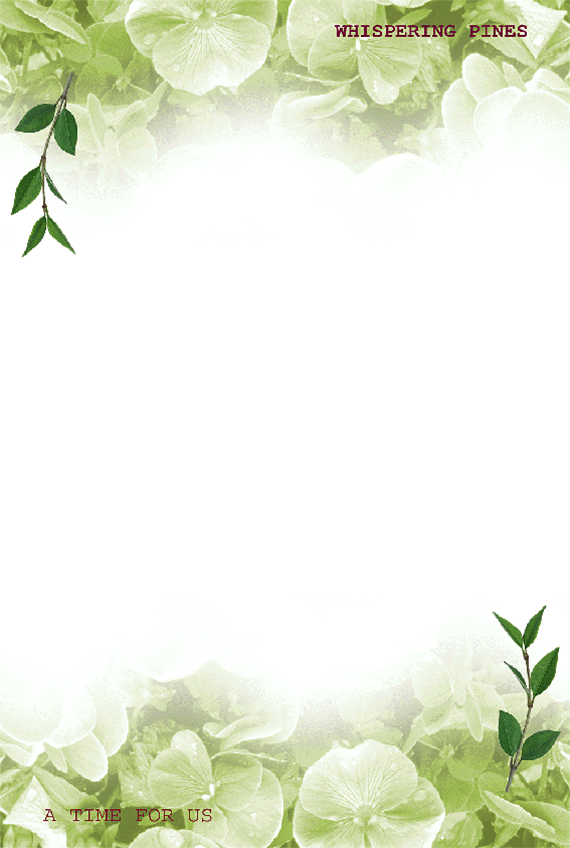 Tự nhiên và xã hội
Bài 28: Ôn tập chủ đề trái đất và bầu trời:
SGK/ 120
Hoạt động Khởi động:
Hát bài :Trời nắng, trời mưa
Hoạt động : Thực hành:
Trò chơi Ai nhanh và đúng hơn?(Nhóm )
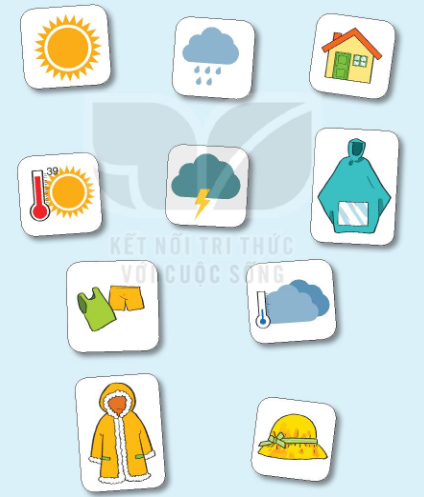 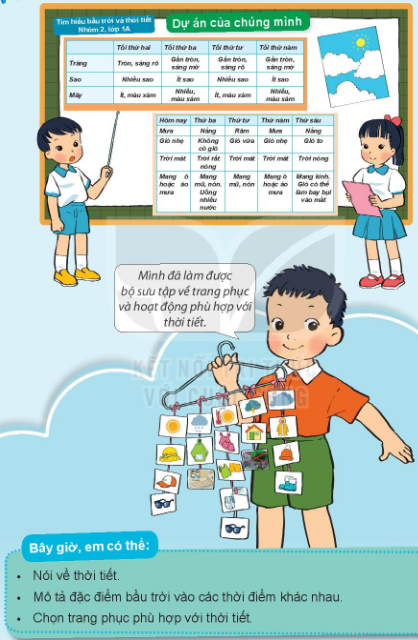 Hoạt động vận dụng: báo cáo kết quả dự án
Tiết 2,3 
Thực hành
Đóng vai thay và chọn trang phục phù hợp
!
TRÂN TRỌNG CẢM ƠN QUÝ THẦY CÔ! Kính chúc sức khỏe!
Cảm ơn các em!
Chúc các em học giỏi